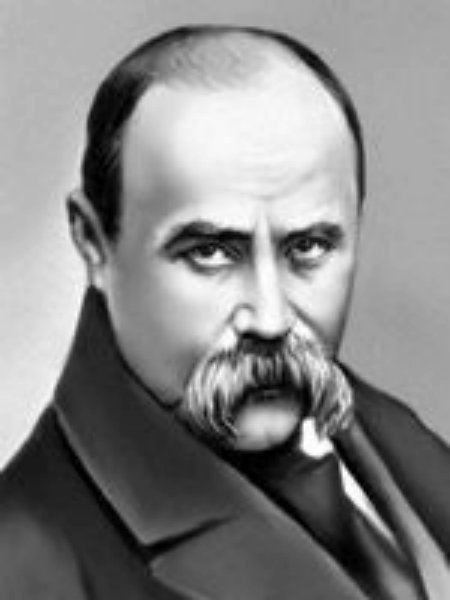 Тарас Григорович Шевченко
(1814 – 1861)
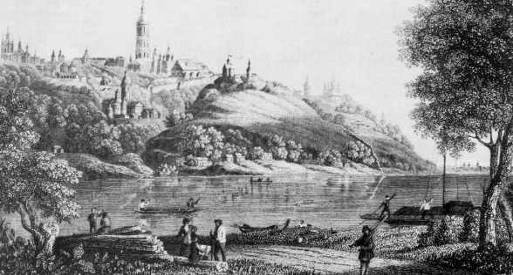 Т. Шевченко « Вид Лаври з лівого берега Дніпра »
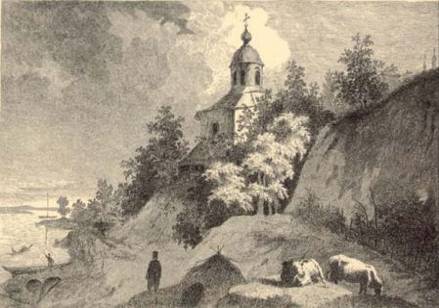 Т. Шевченко « Видубецький монастир у Києві »
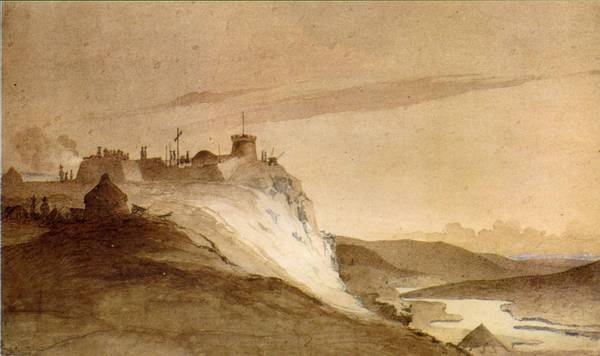 Т.Шевченко « Форт Карабутак »
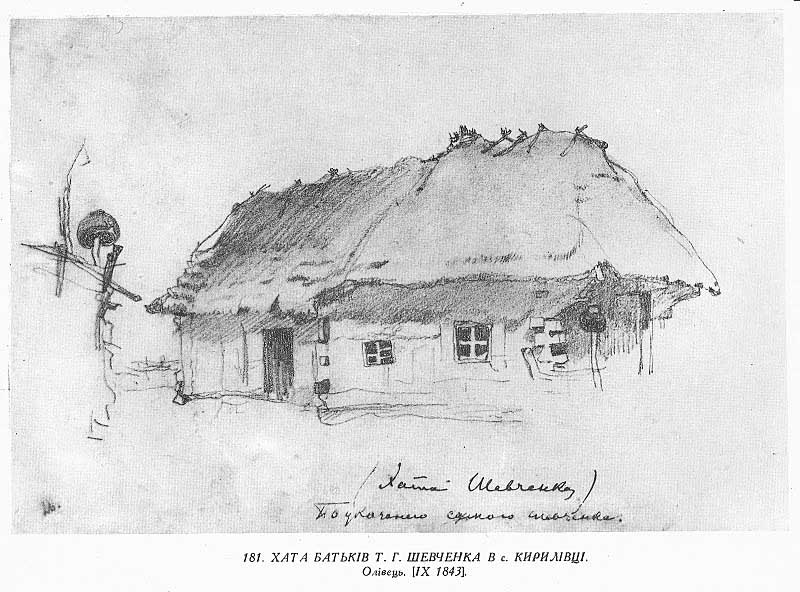 Т.Шевченко « Хата батьків у Кирилівці»
Цикл «Живописна Україна»
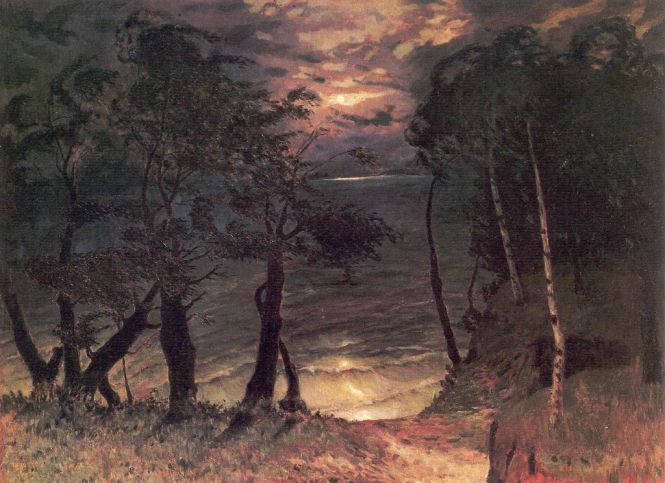 Т.Шевченко. «Реве та стогне Дніпр широкий»
Цикл «Живописна Україна»
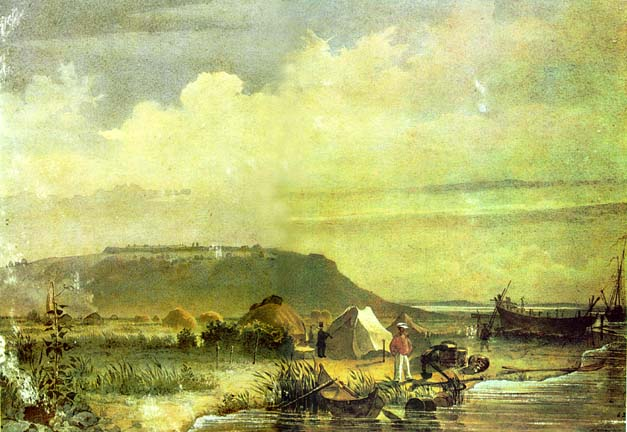 Т.Шевченко. “Я хочу рисовать нашу Украину…”
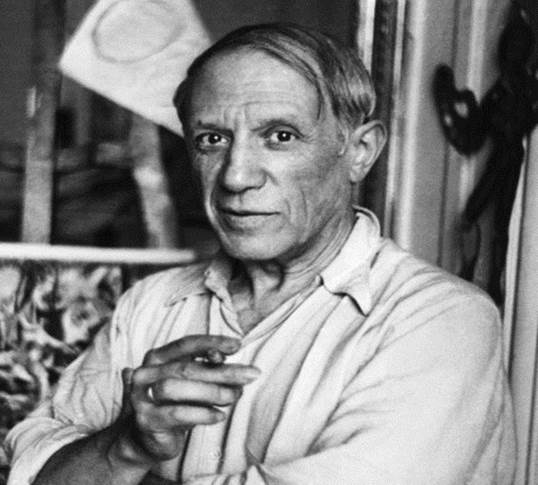 Пабло      Руїс   Пікассо
(1881-1973)
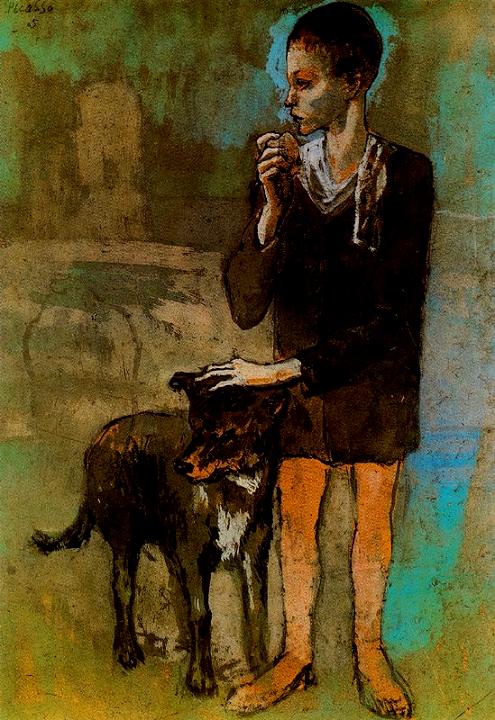 Пабло    Пикассо
«Хлопчик з собакою»
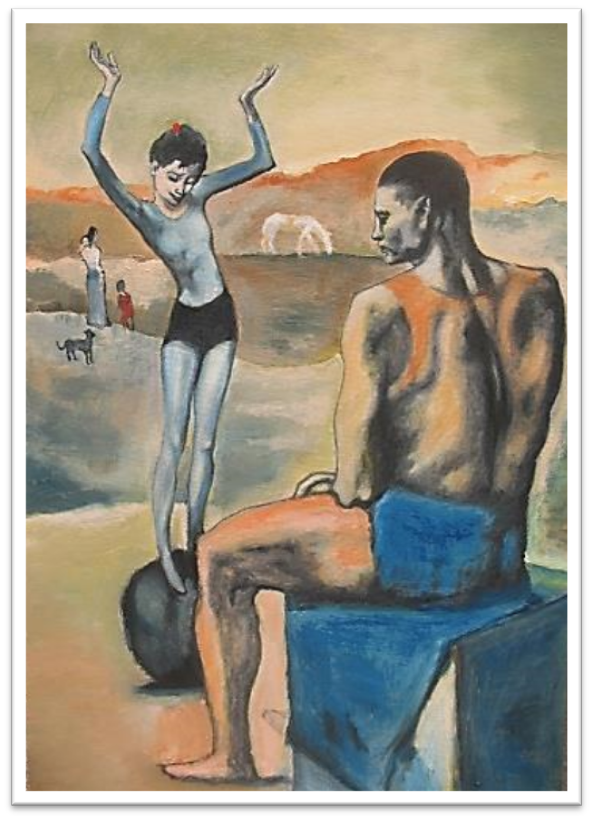 Пабло    Пікассо  «Дівчинка     на кулі»
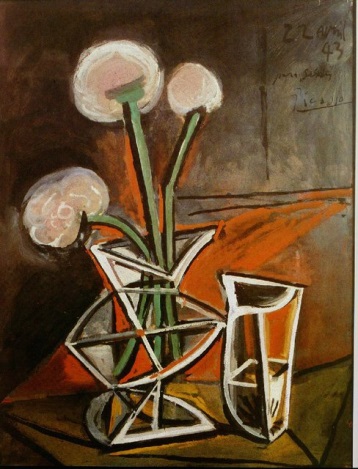 Пабло  Пікассо       « Ваза   з квітами»
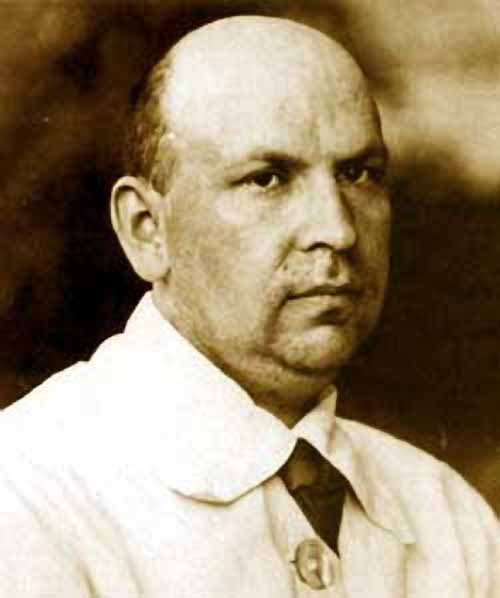 Нарбут  Григорій   Іванович
(1886-1920)
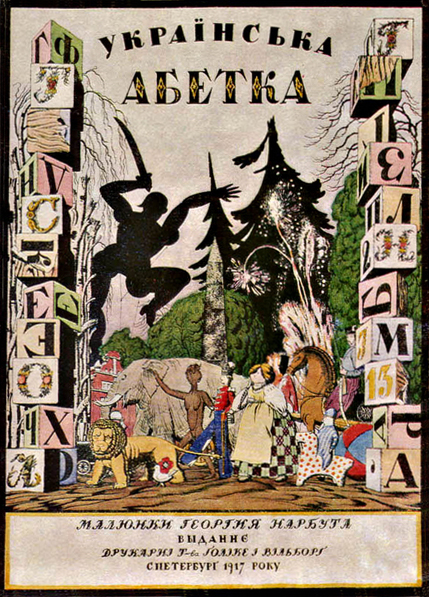 Нарбут   Григорій
 Ілюстрація до 
   української
      абетки
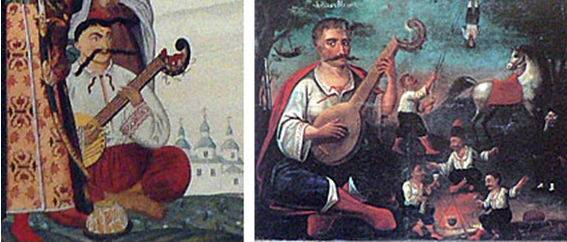 Г. Нарбут - обкладинка  проекту великого герба.(фрагмент)
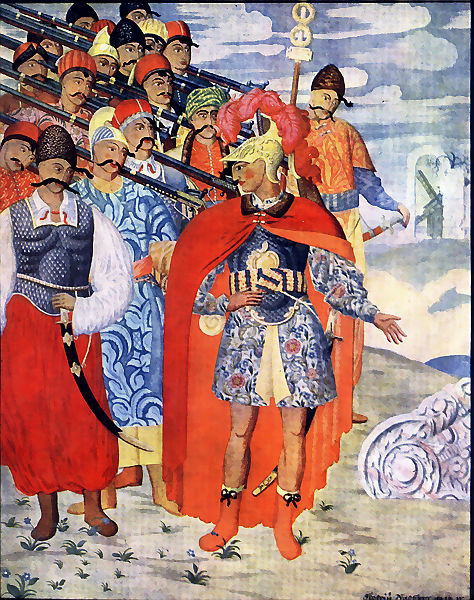 Нарбут   ГригорійІлюстрація до
   « Енеїди»            І.Котляревського.
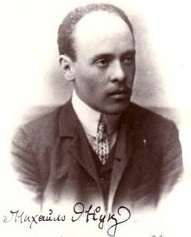 Жук  Михайло Іванович
(1883 -1964)
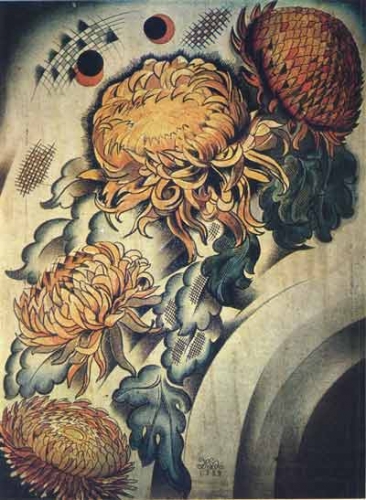 Жук  Михайло«Хризантеми»
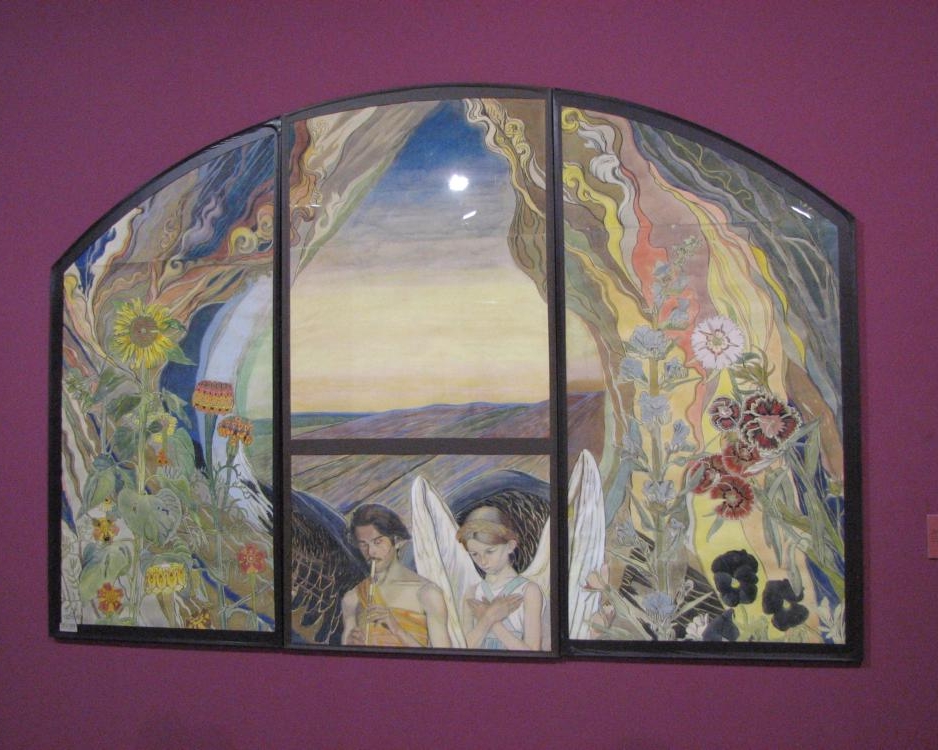 Жук Михайло « Біле і чорне»
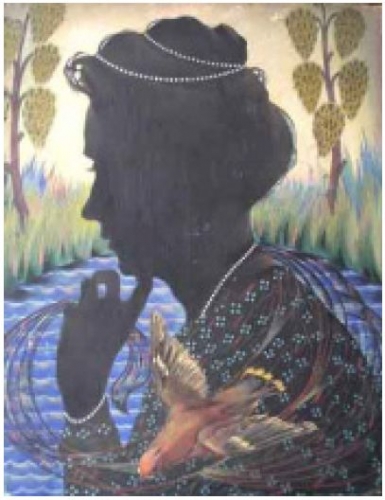 Жук  Михайло« Жіночий
  портрет»
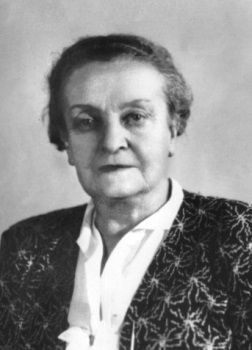 Кульчицька    Олена       Львівна (1877- 1967)
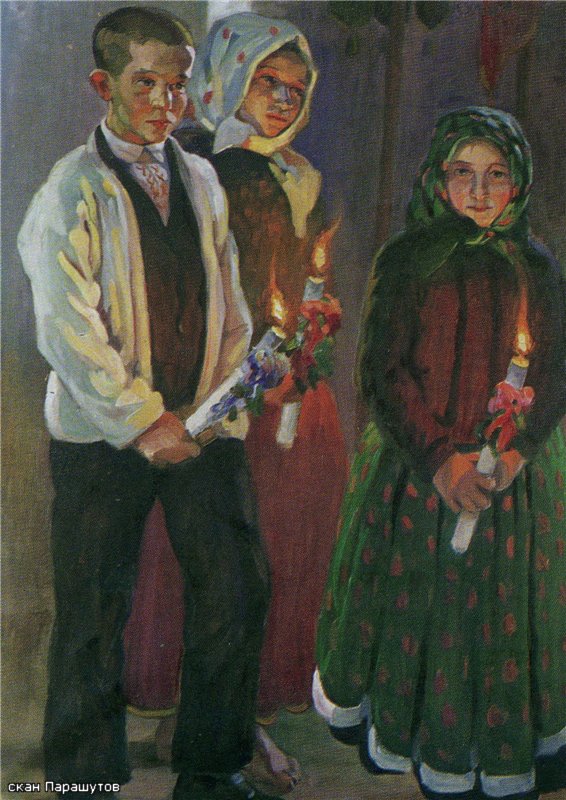 Кульчицька
     Олена 
  « Діти зі
  свічками»
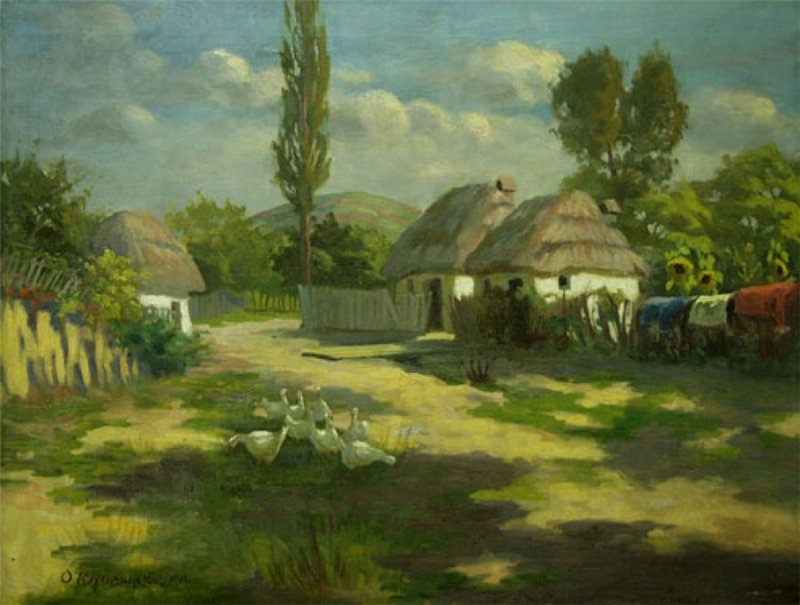 Кульчицька Олена  « Гуси»
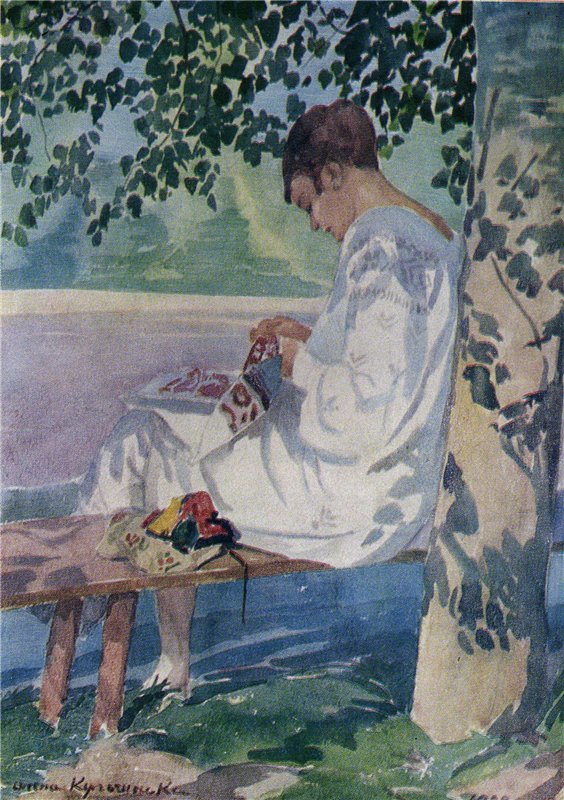 Кульчицька      Олена 

 « За вишиванням»
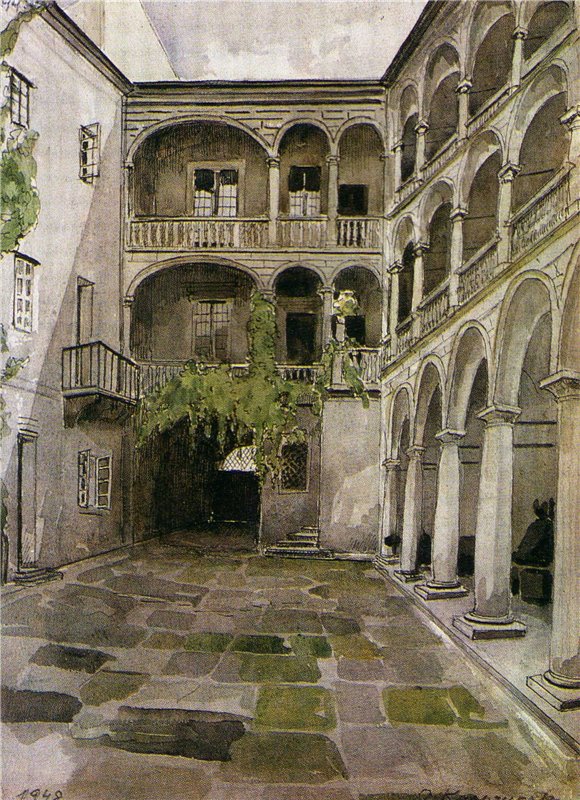 Кульчицька
    Олена 

«Італьянський
      дворик»
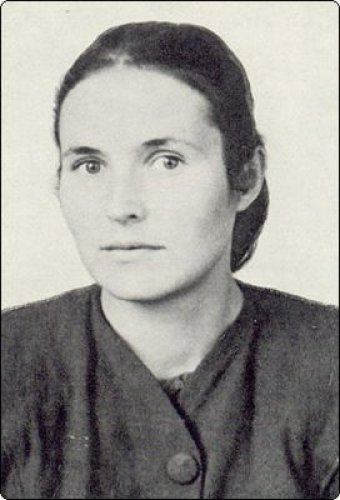 Яблонська 
      Тетяна
     Нилівна

(1917 - 2005)
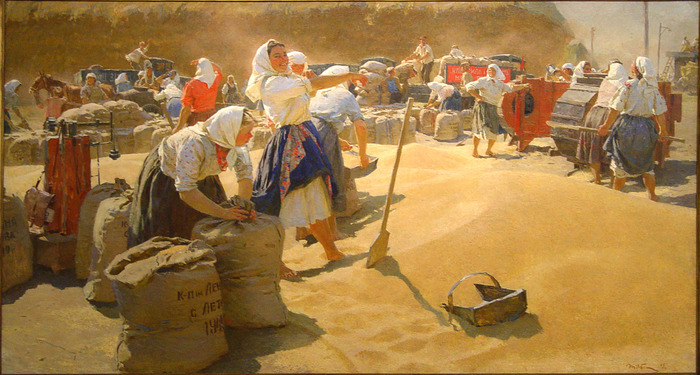 Яблонська Тетяна «Хліб»
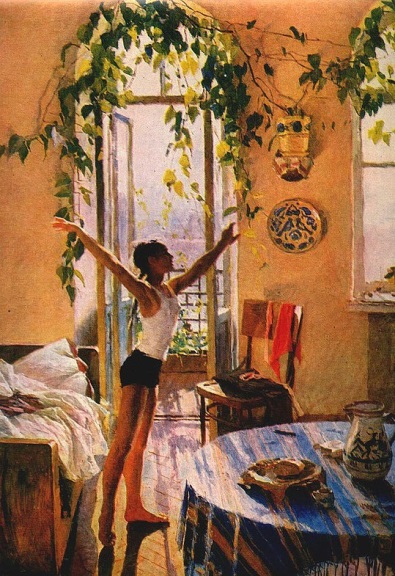 Яблонська     Тетяна 

   «Ранок»
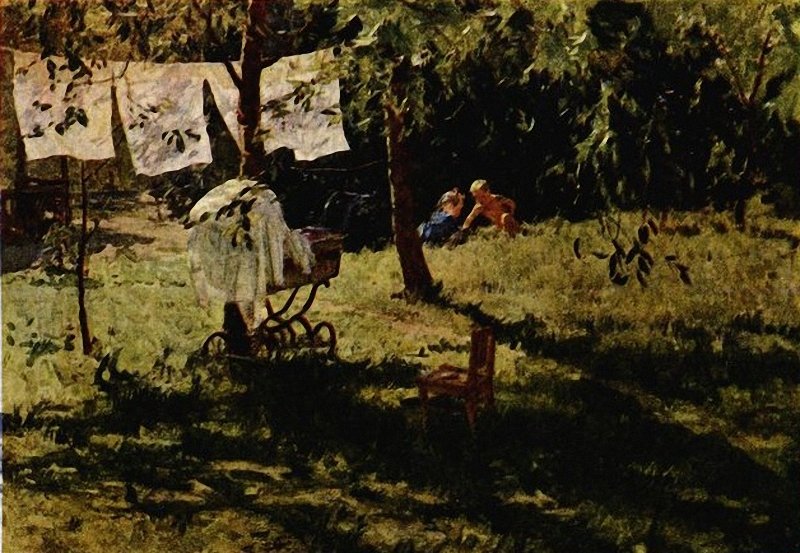 Тетяна Яблонська «Влітку»
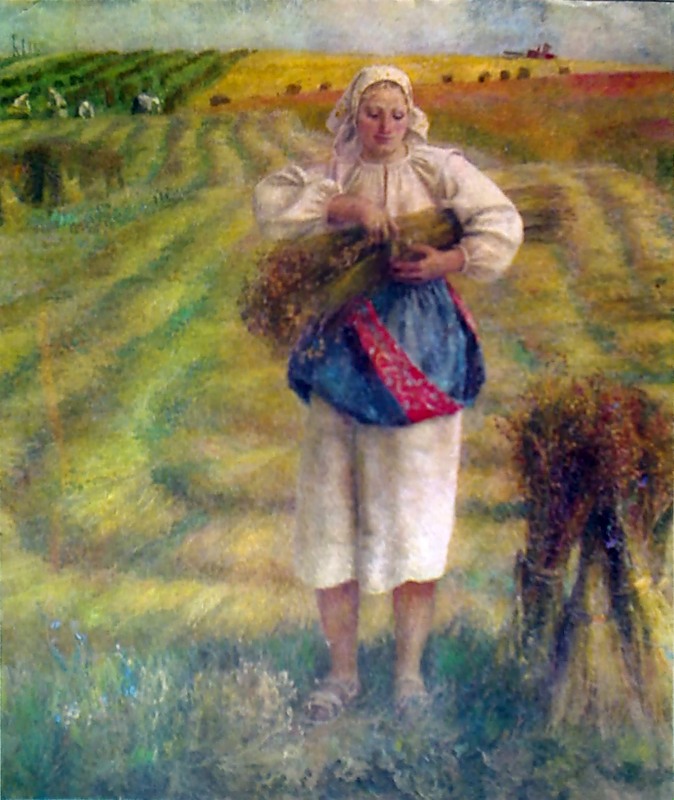 Яблонська
   Тетяна 

  
   « Льон »»
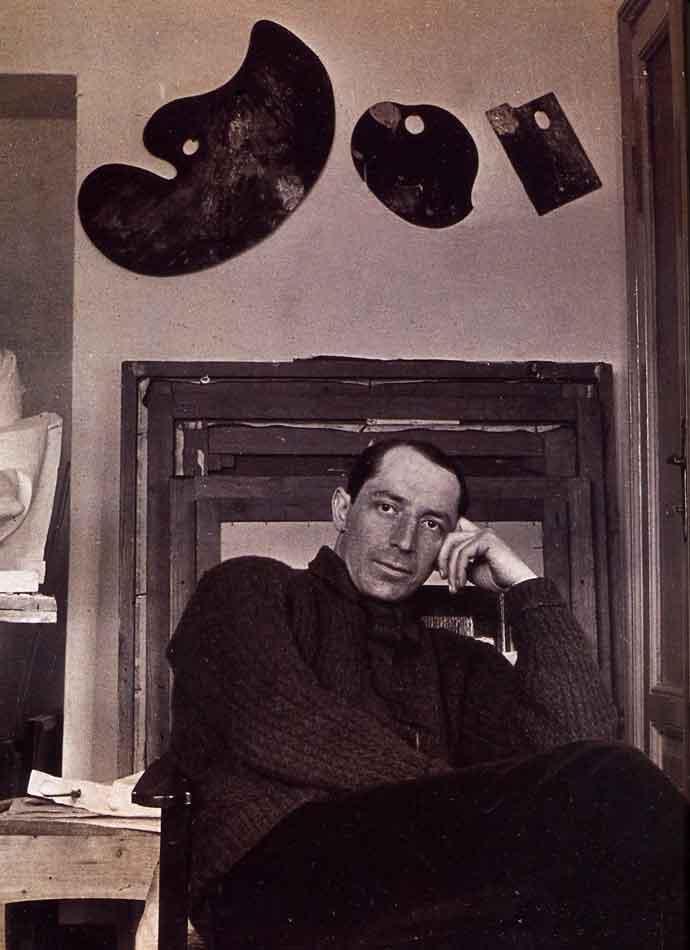 Боччоні
  Умберто

 (1882-1916
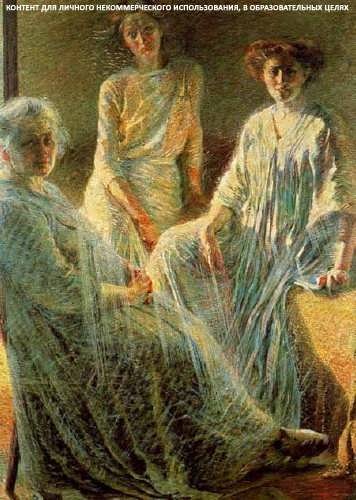 Умберто
    Боччоні

 «Три жінки»
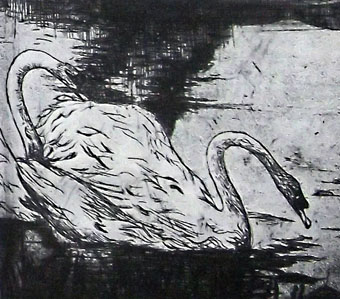 Умберто Бочонні «Лебеді»
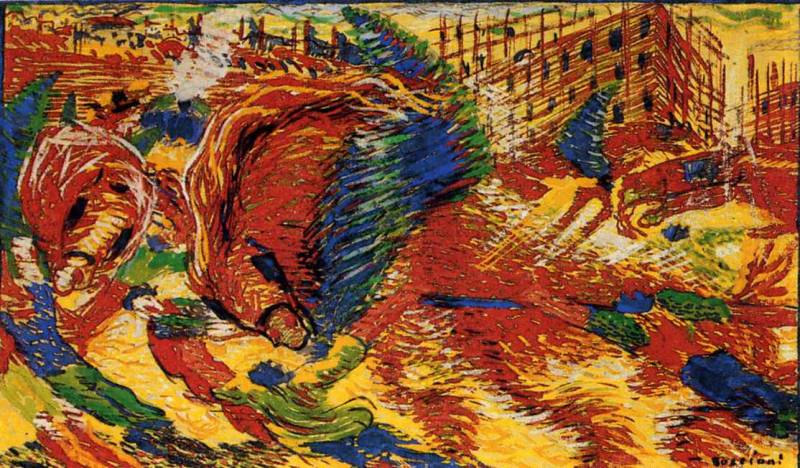 Умберто Боччоні « Стан пробудження»
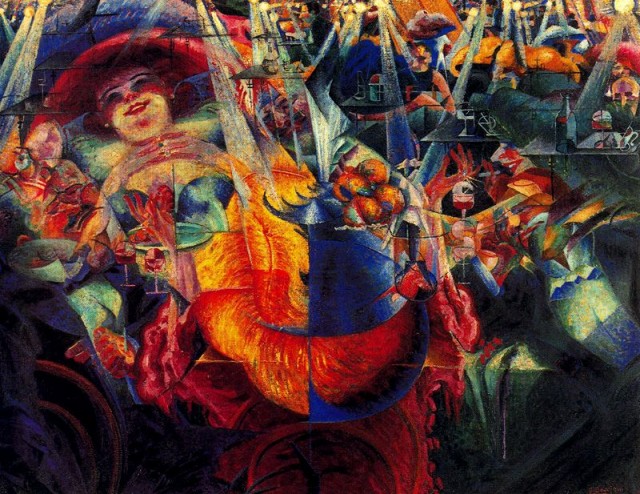 Умберто Боччоні «Віртуальний музей»
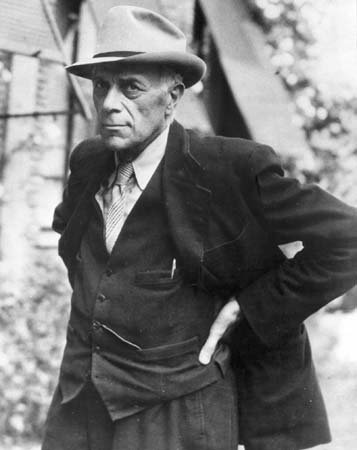 Жорж       Брак
 (1882-1963)
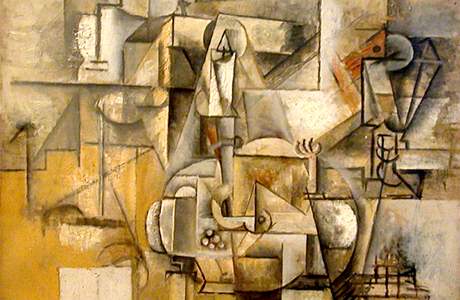 Жорж Брак  «Голуб з зеленим горошком»»
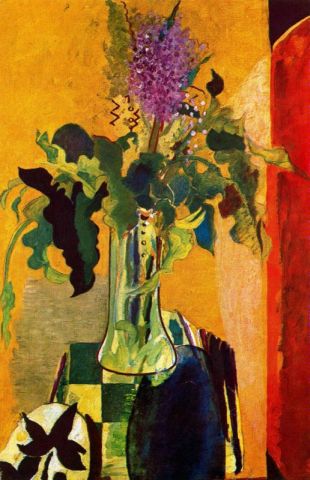 Жорж    Брак
 «Бузок»
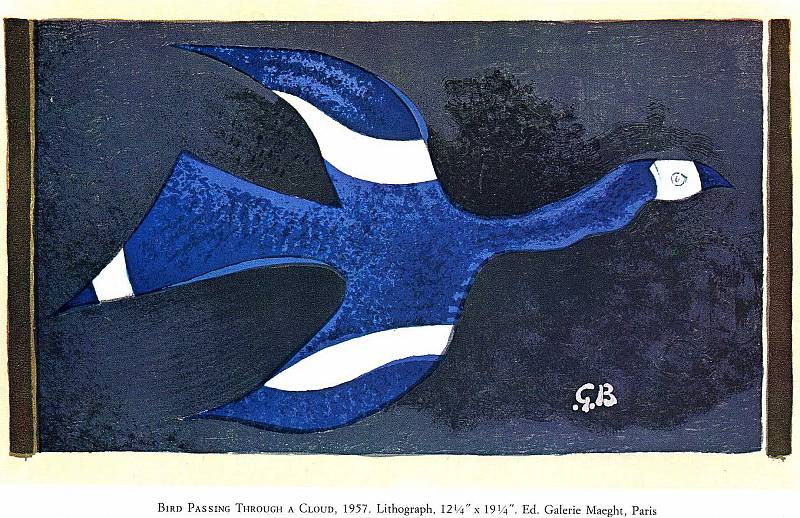 Жорж Брак «Голуб в польоті»
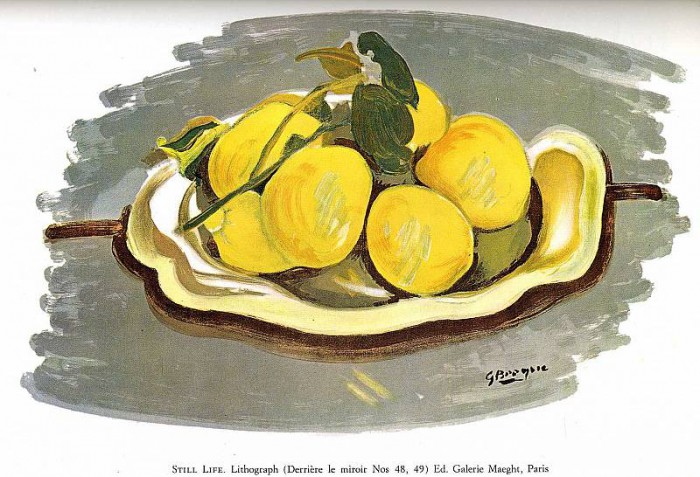 Джорж Брак «Натюрморт»
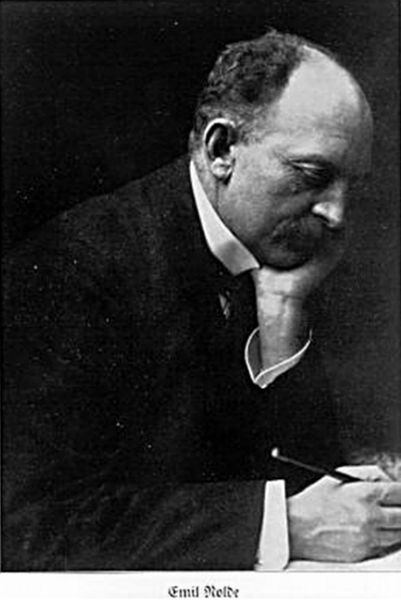 Еміль     Нольде
 ( 1867-1956)
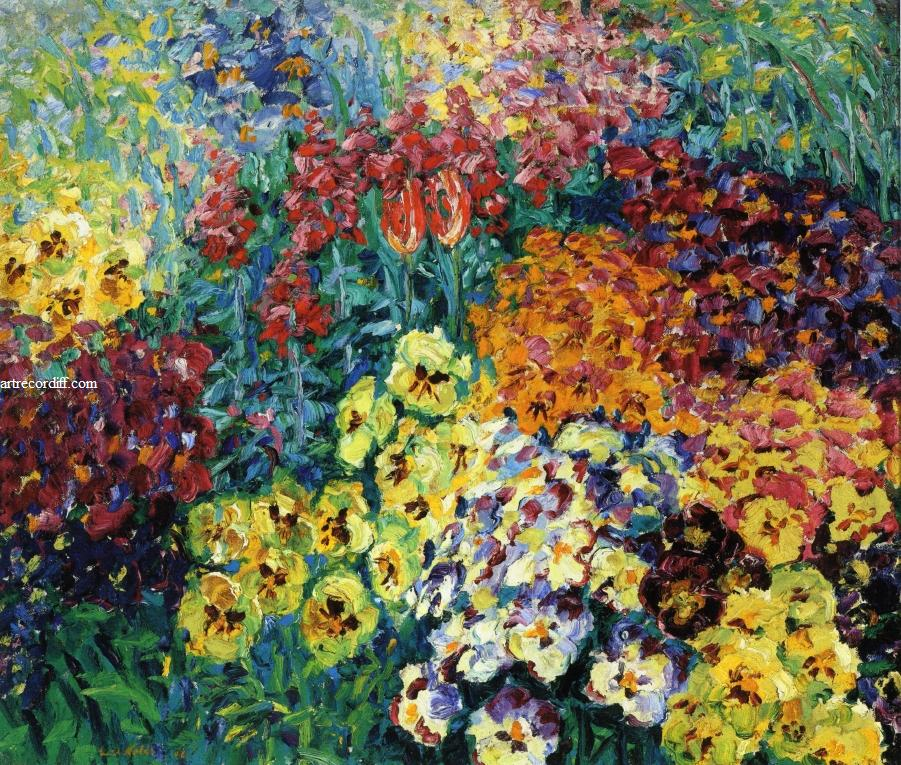 Еміль Нольде «Квітковий сад»
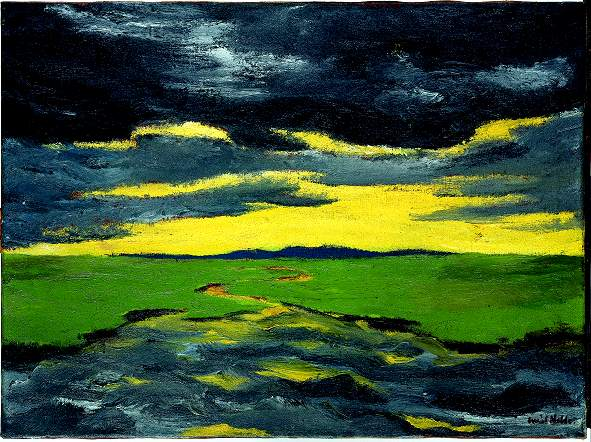 Еміль Нольде « Ранок»
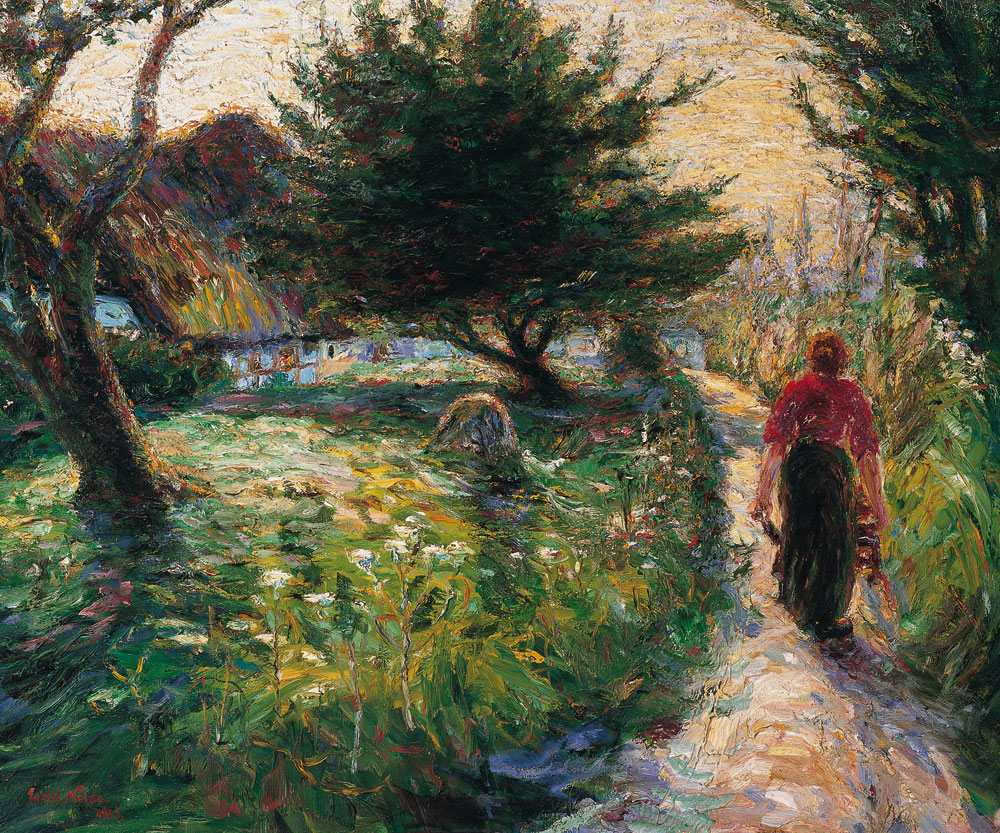 Еміль Нольде «Літній вечір»
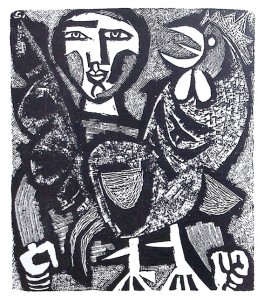 Сеан Л.
«Фігура з півнем»
Наскельний живопис в печерах Іспанії та Франції
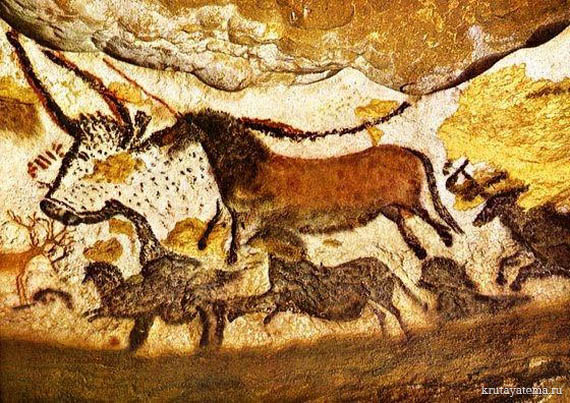 « Бізони »
Наскельний живопис в печерах Іспанії та Франції
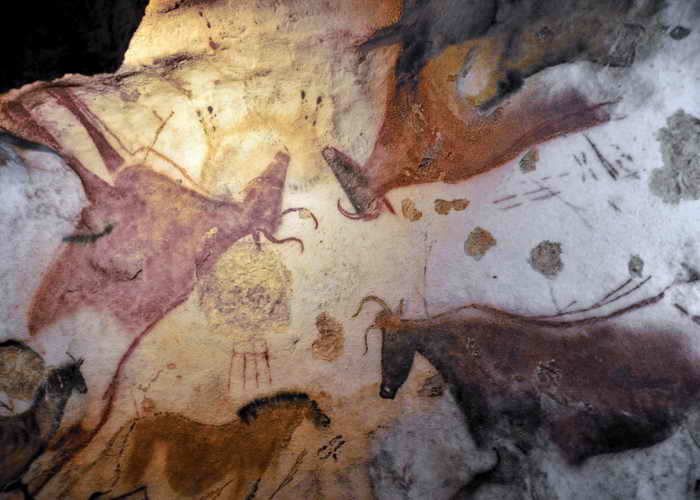 «Бики та інші»
Наскельний живопис в печерах Іспанії та Франції
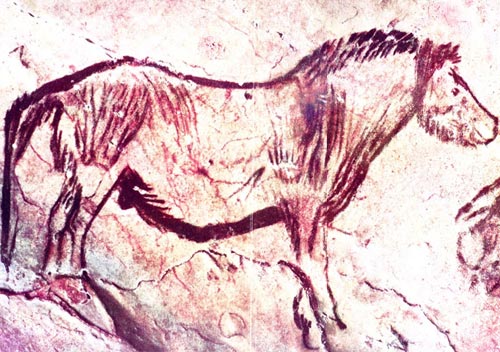 Настінний   малюнок  в печері  Ніо Арьеж, 
                Франція. Зображення коня.
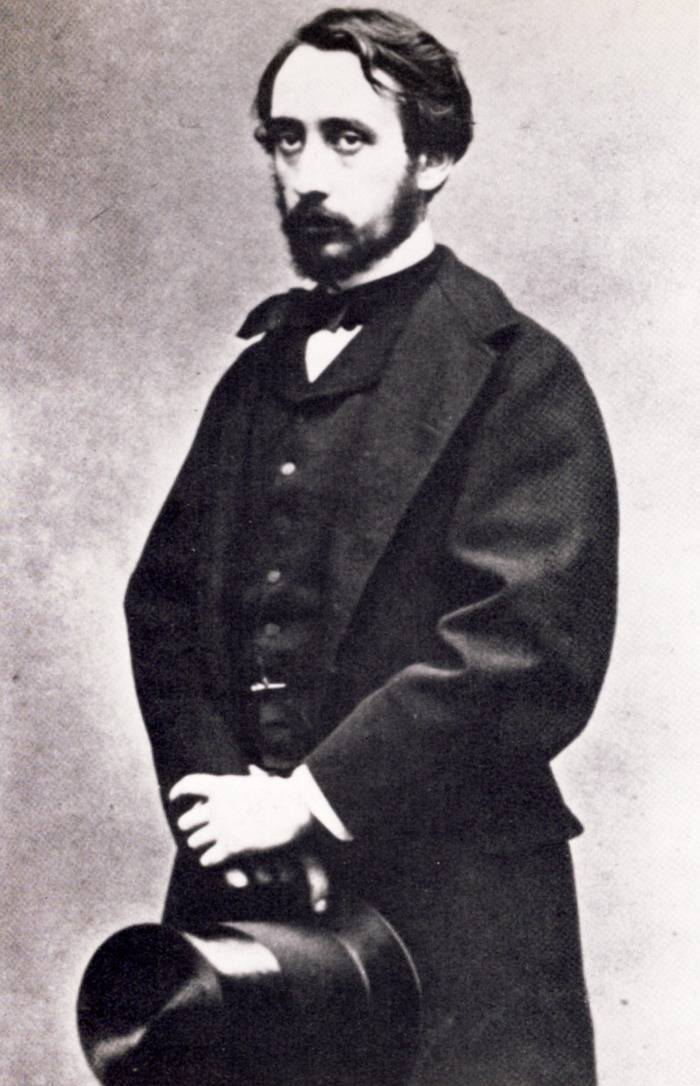 Едгар      Дега
 
(1834 - 1917)
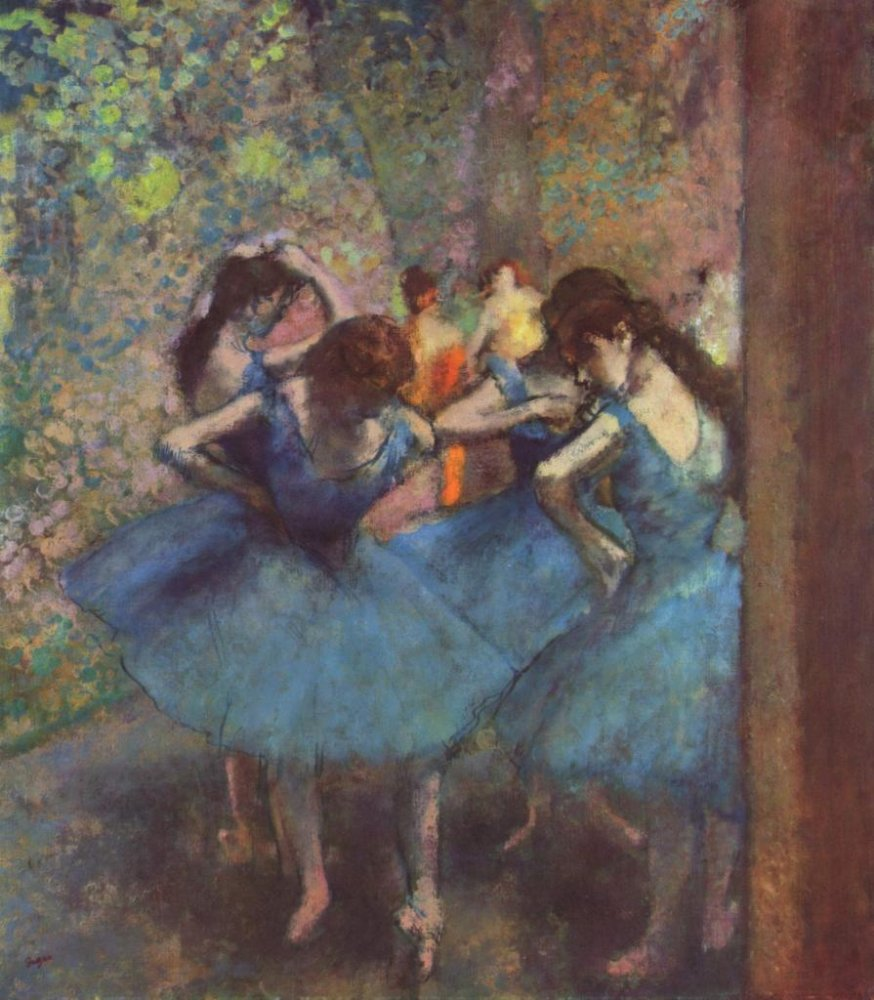 Едгар       Дега    «Танцівніці»
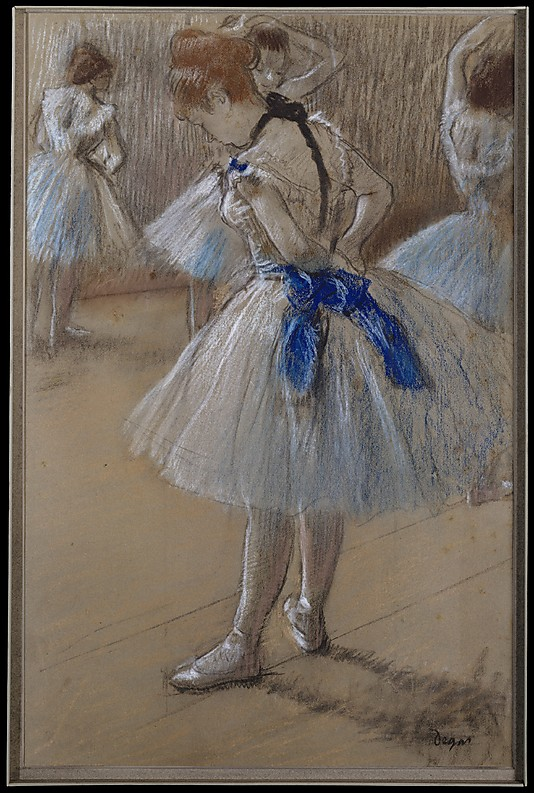 Едгар
     Дега  
   «Танцівниці»
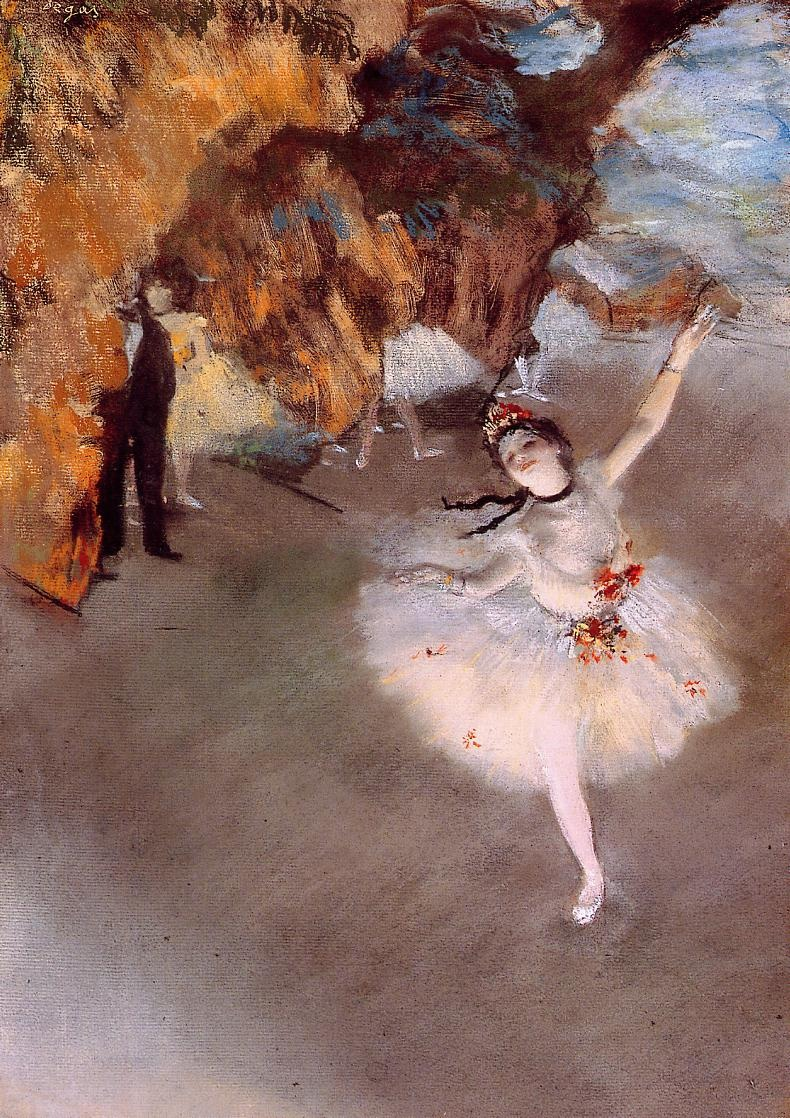 Едгар      Дега 
   «Балерина»
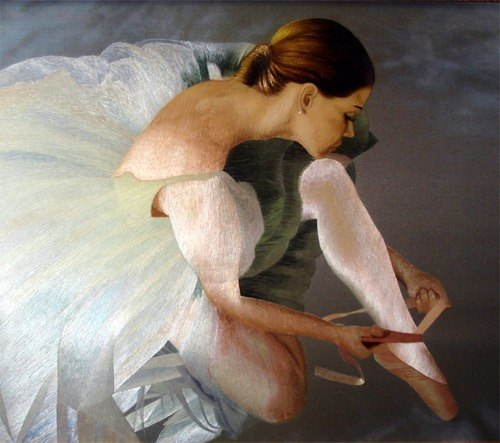 Едгар 
    Дега  «Балерина»
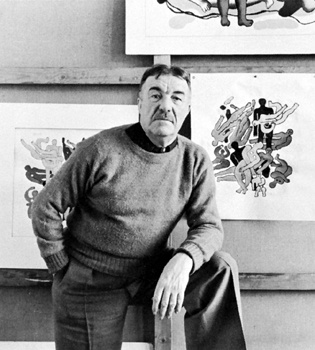 Леже   Фернан
(1881-1955)
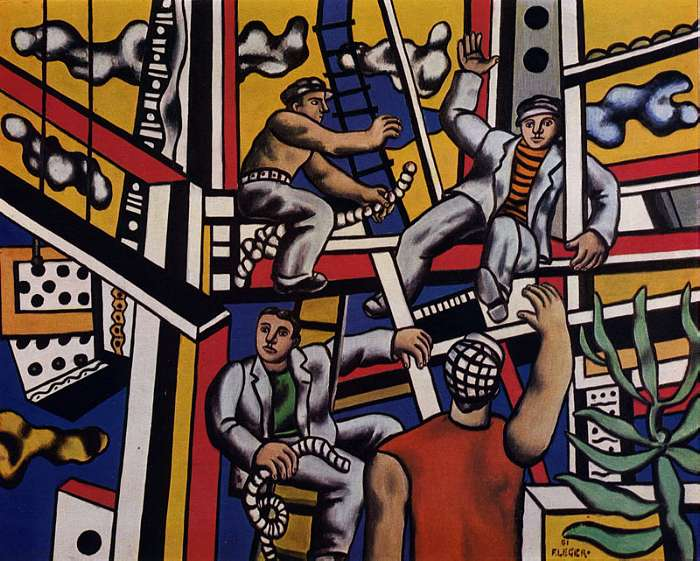 Леже Фернан «Будівельники»
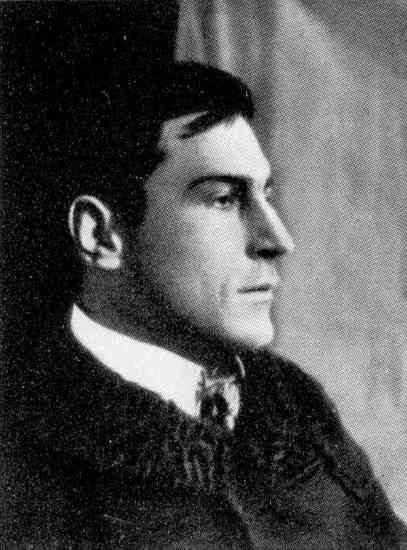 Марк
   Франц
 (180 – 1916)
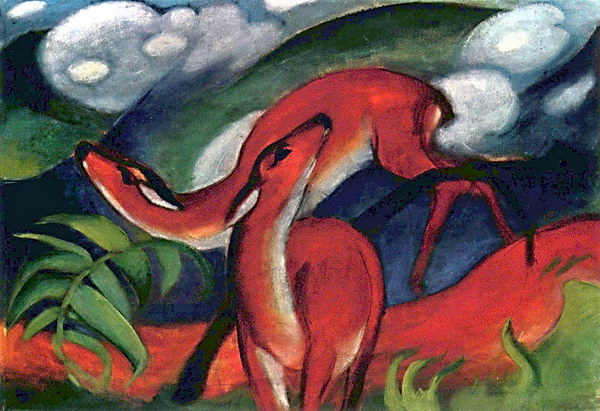 Марк Фрац «Руді козулі»
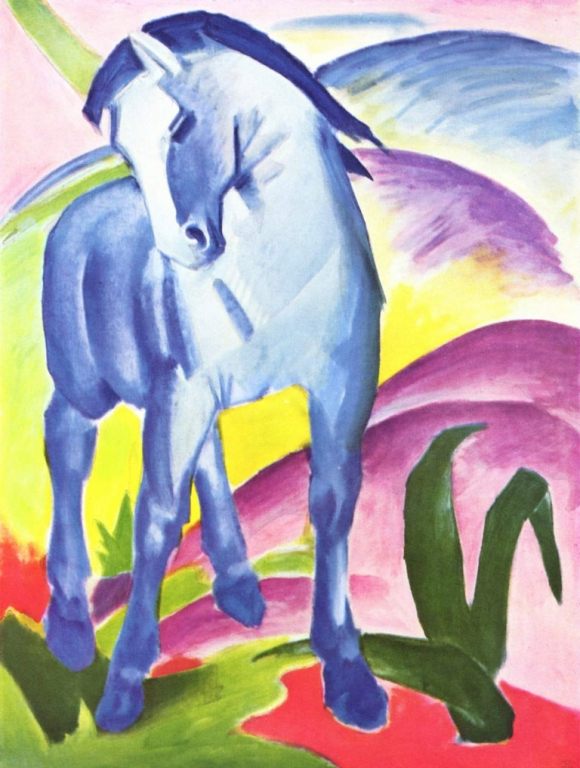 Марк 
   Франц
  «Синій
        кінь»
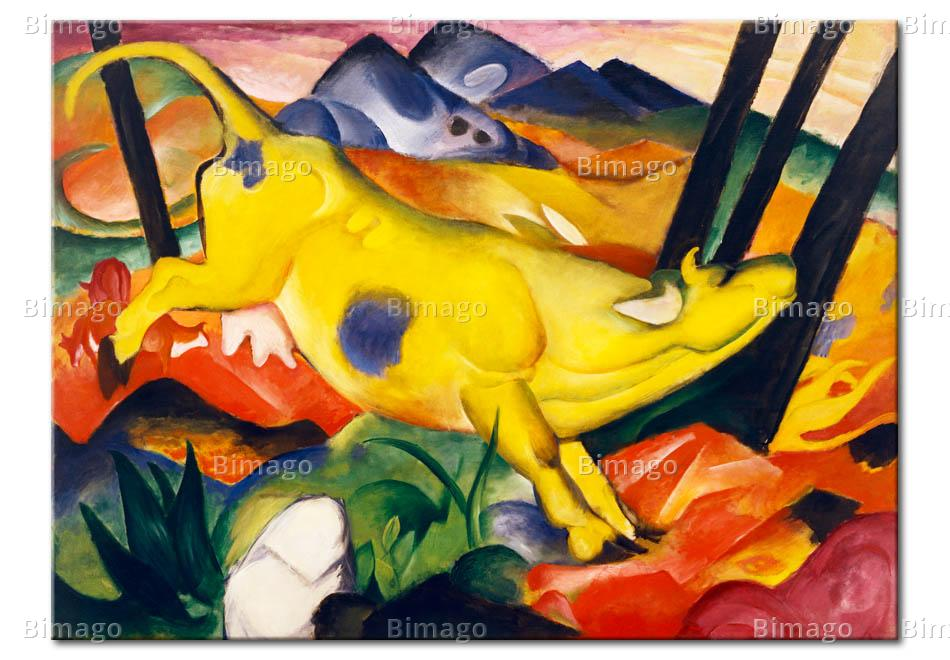 Марк Франц « Жовта корова»
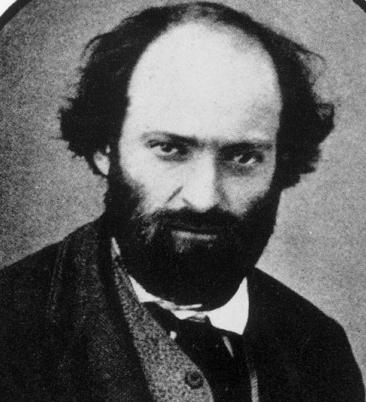 Сезан 
        Поль 

 (1839 – 1906)
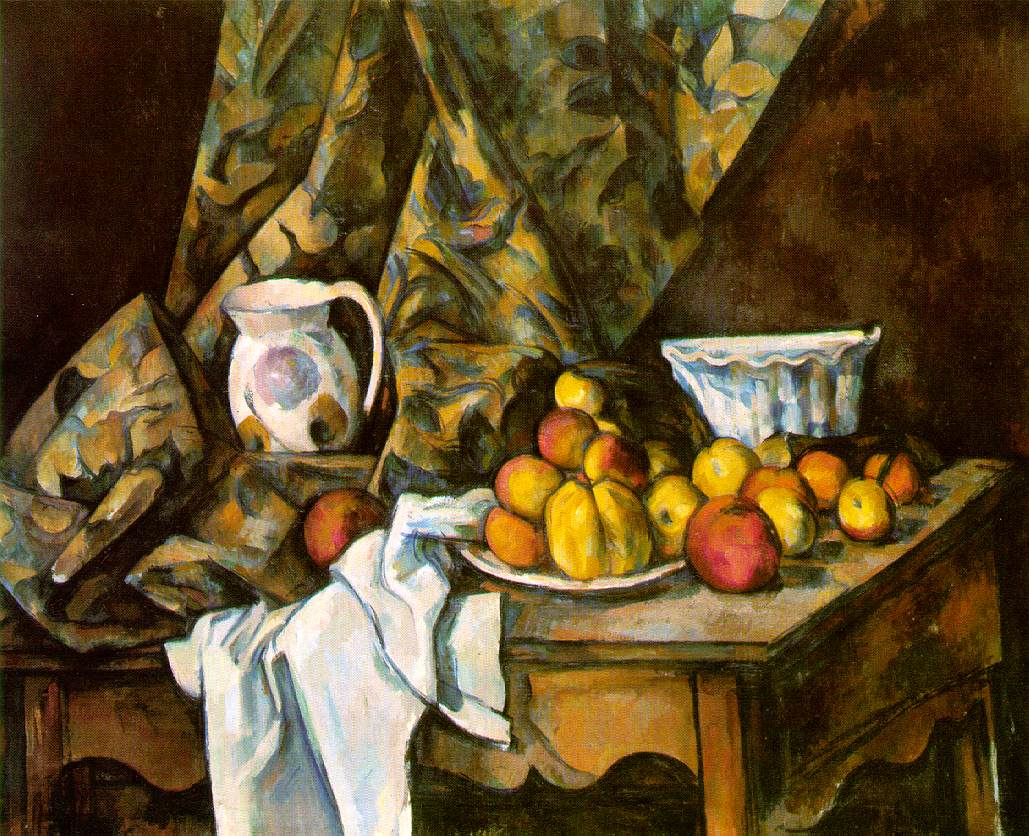 Сезан Поль «Натюрморт»
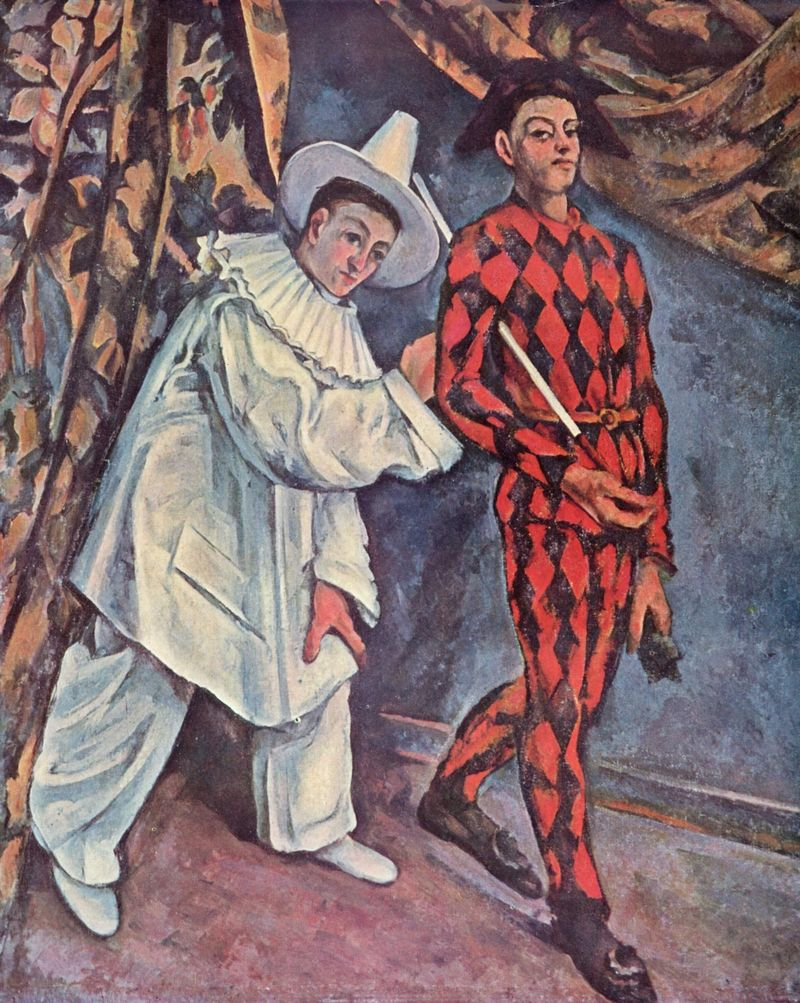 Сезан    Поль
 
« П’єро і Арлекін»